Фразеологизмы
Урок русского языка для обучающихся 6 класса
Автор: Цымбалова Мария Вячеславовна
Организация: ГОУ ЛНР КСШ №22 им.Н.Сумского
Населенный пункт: ЛНР, г.Краснодон, пгт. Краснодон
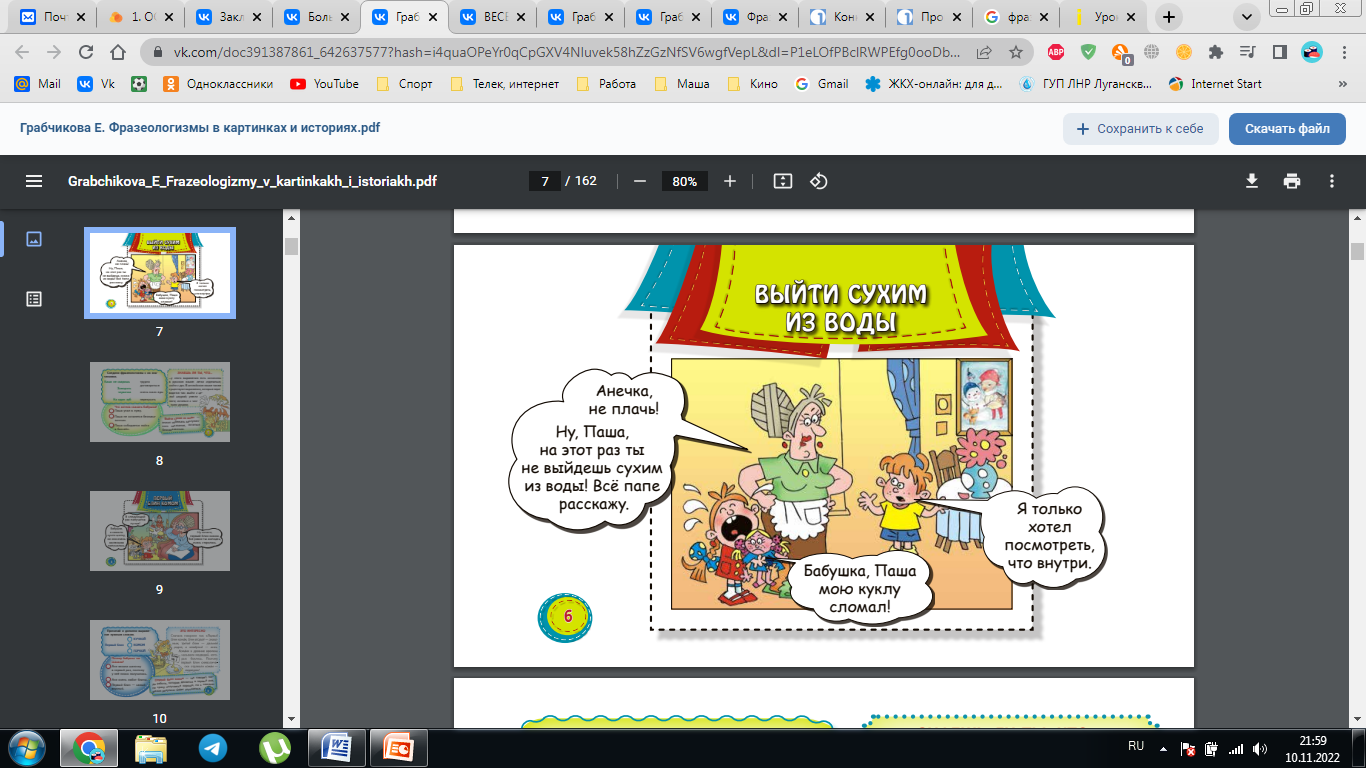 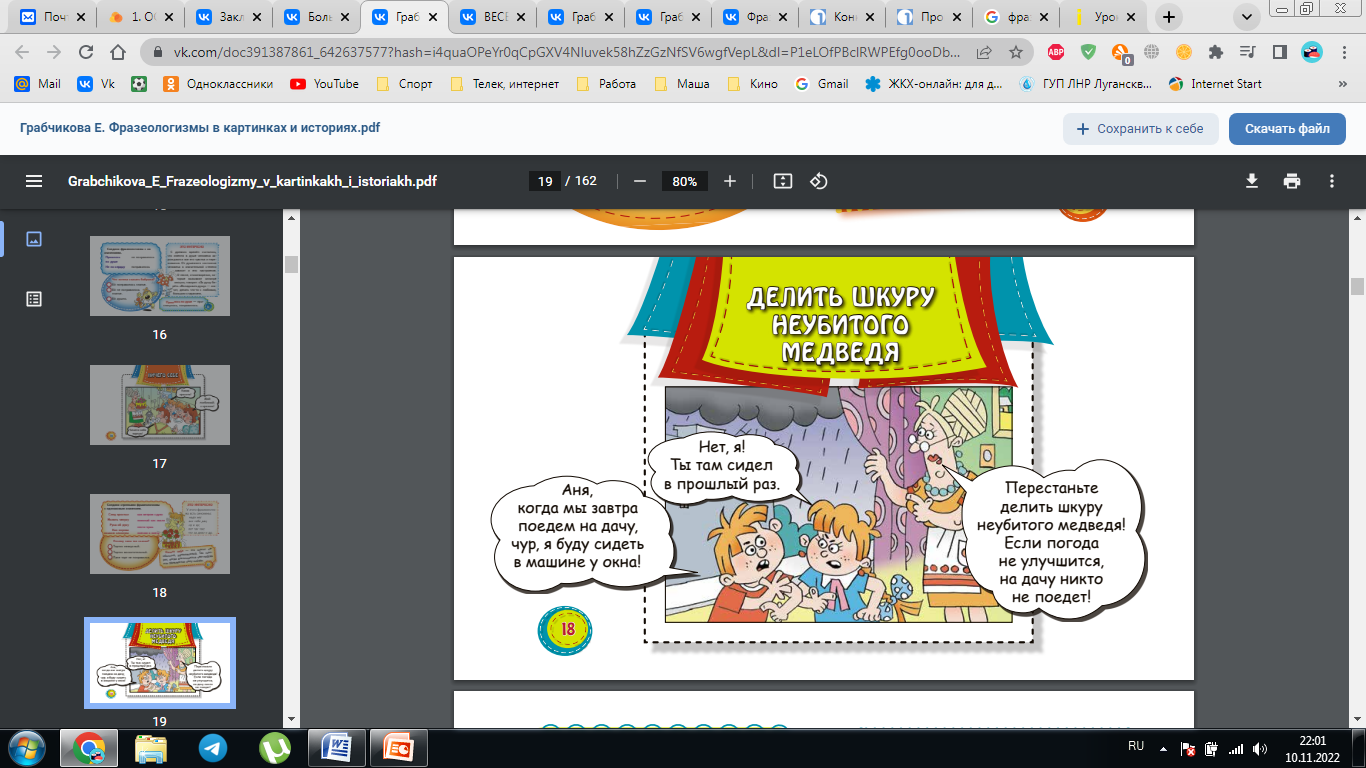 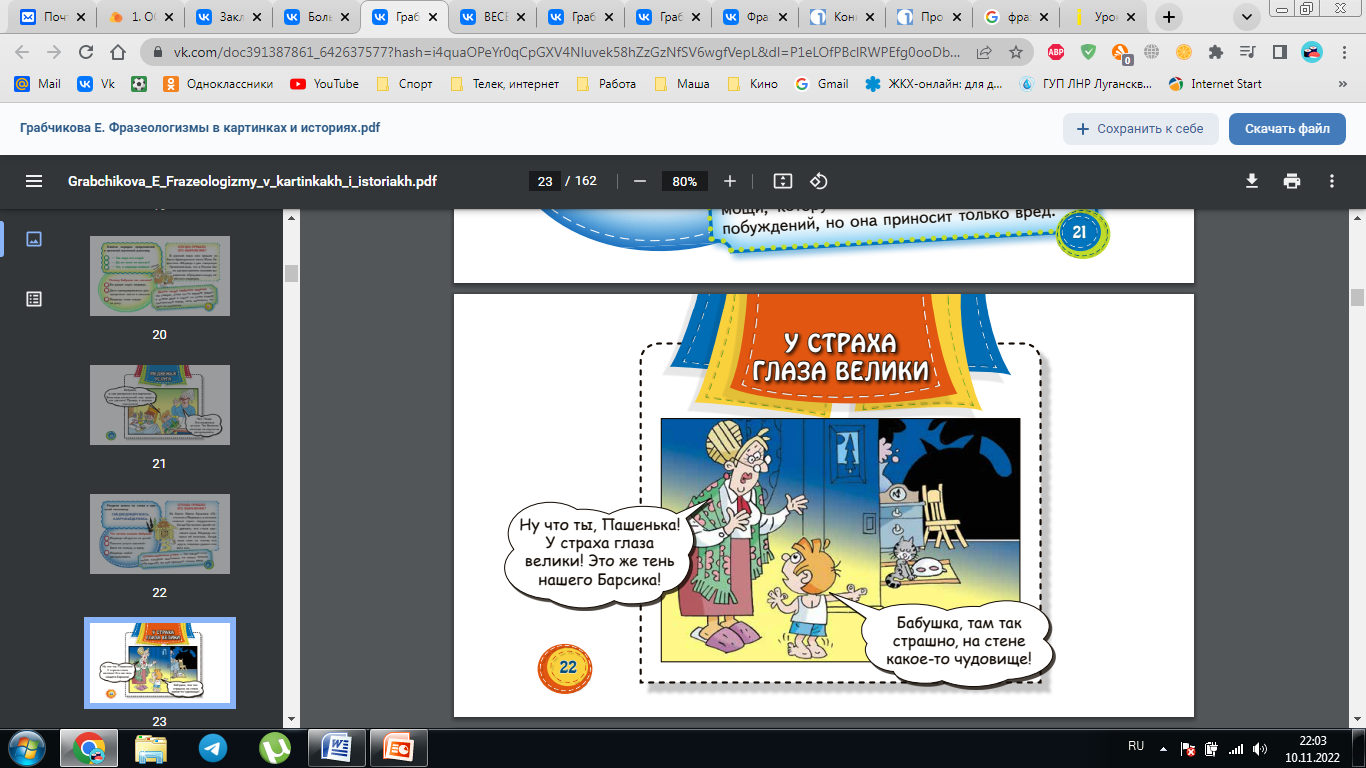 Фразеологизмы
Нам нужно запомнить следующее…
Фразеологизмы – это устойчивые сочетания слов, которые равны по значению слову или целому предложению.
Фразеология – раздел науки о языке, в котором изучаются устойчивые сочетания.
Фразеологизмы – цельные по значению сочетания. Они всегда используются в переносном значении.
Узнать значение фразеологизмов можно во фразеологическом словаре.
Комментированное письмо
1. Без царя в голове
2. Белая ворона
3. Бросать слова на ветер
4. Львиная доля
5. Метать громы и молнии
6. Не все коту Масленица 
7. Ни кола, ни двора
Слова для справок: большая и лучшая часть чего-либо; совсем ничего нет, о крайней бедности; тратить усилия попусту, говорить впустую; глупый, несообразительный, несмышленый человек; гневно, раздраженно ругать или угрожать кому-либо; человек, резко отличающийся от других, не такой, как все; в жизни бывают не только удовольствия.
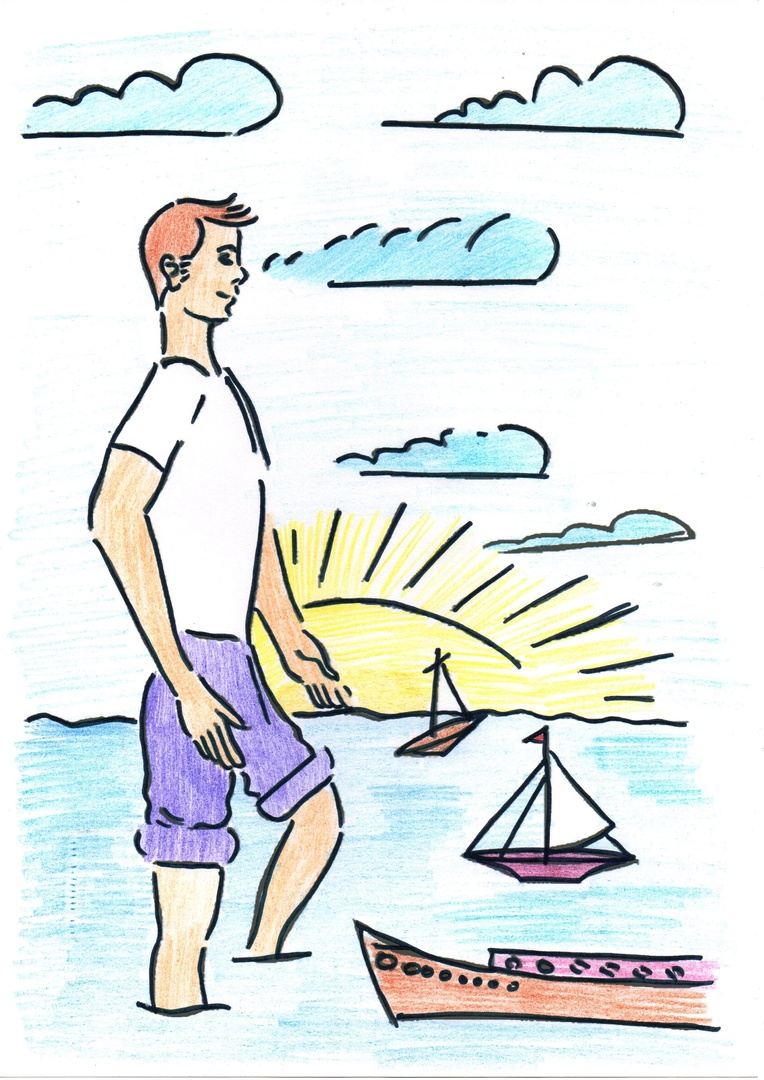 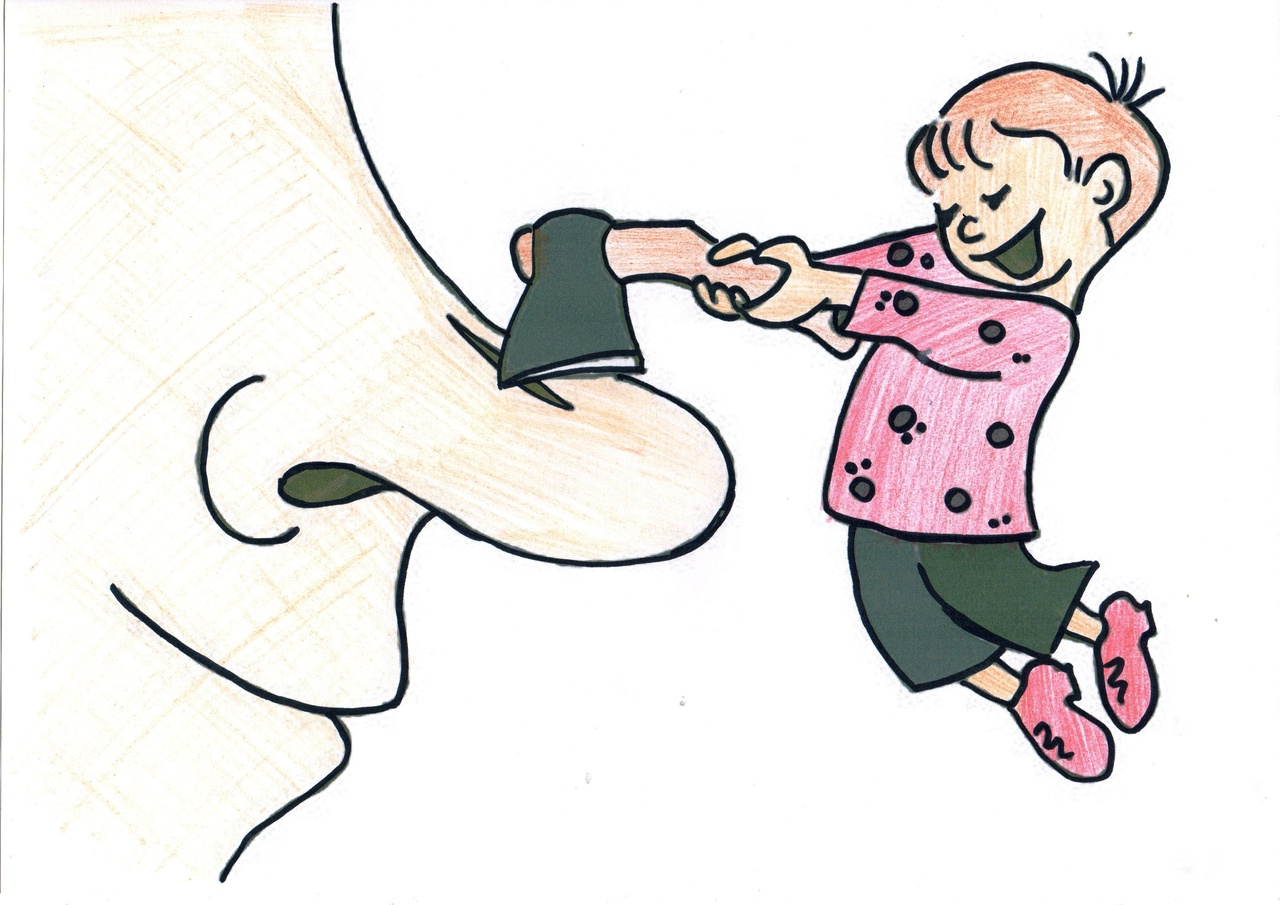 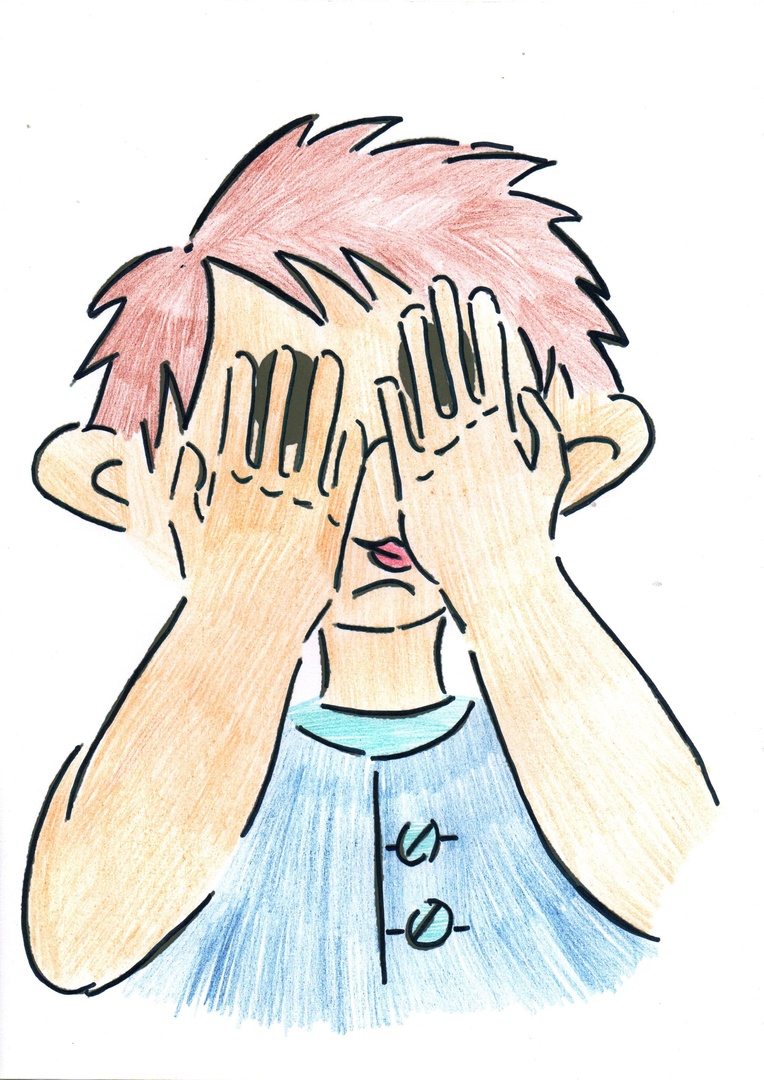 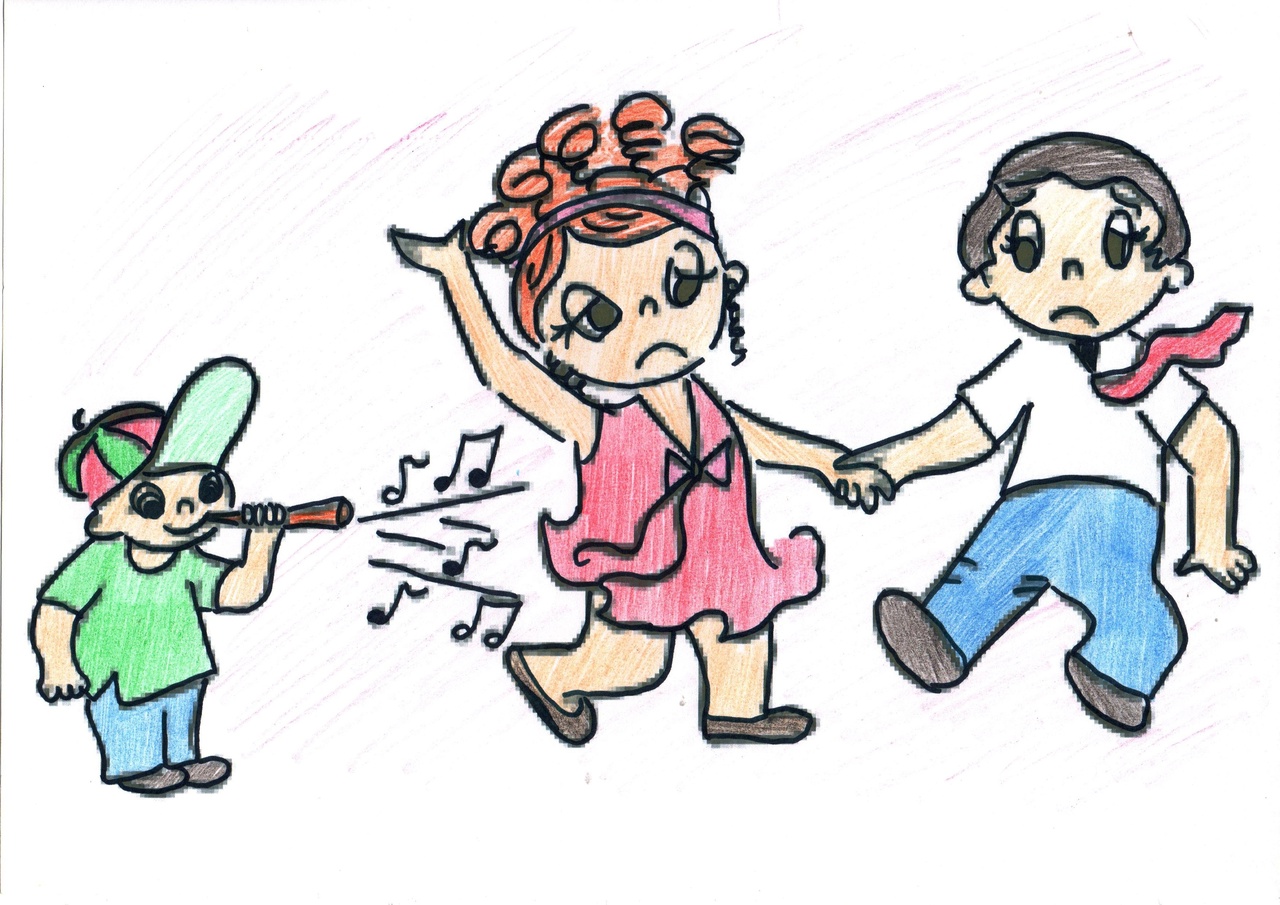 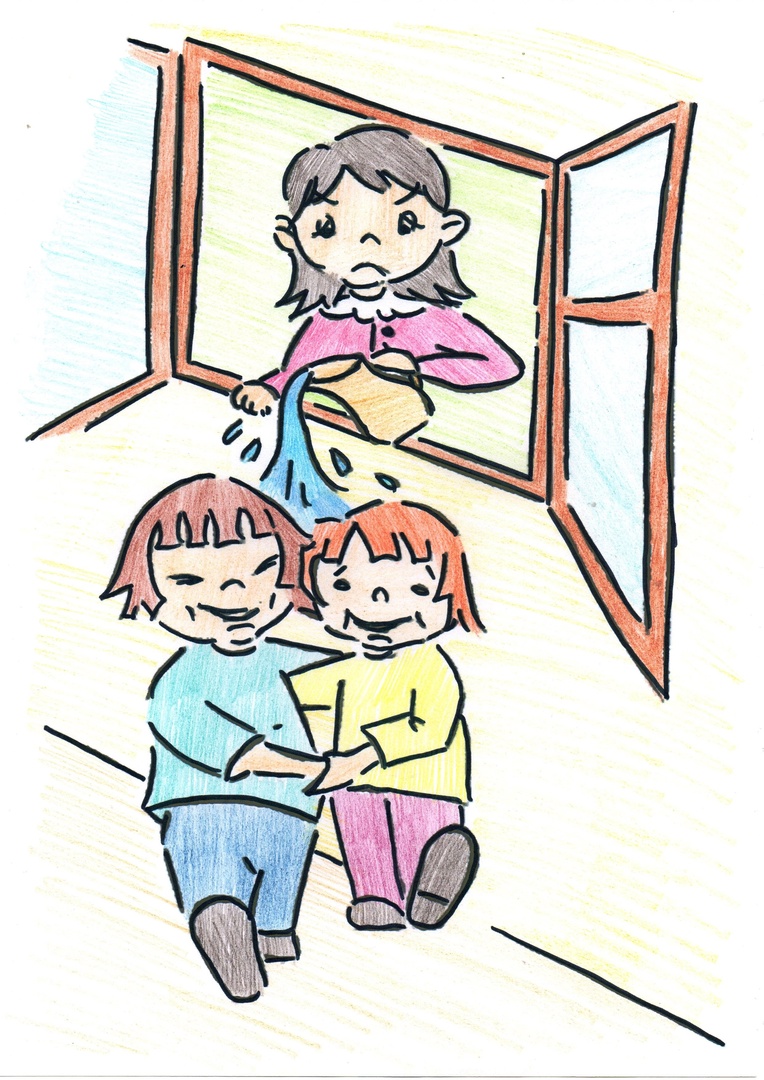 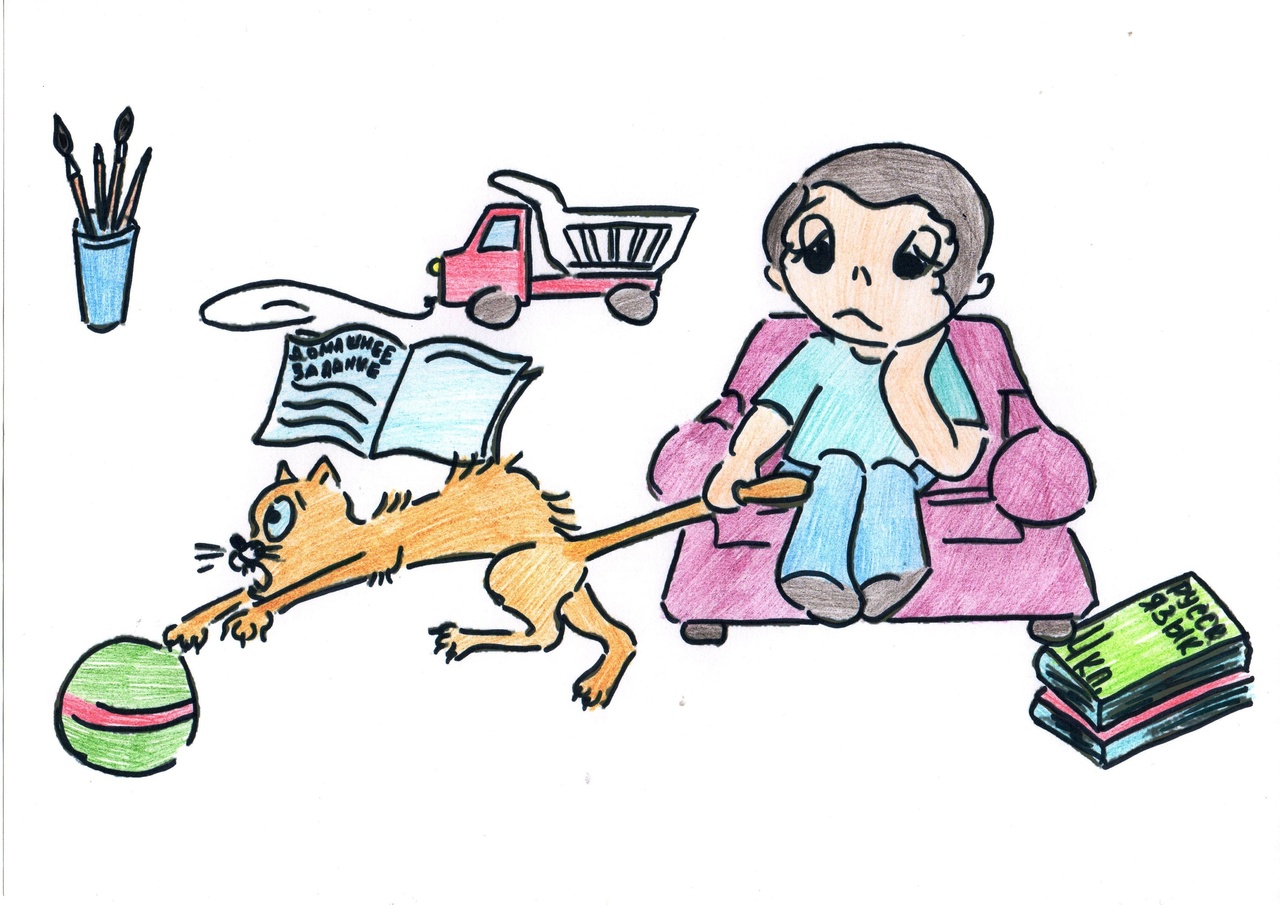 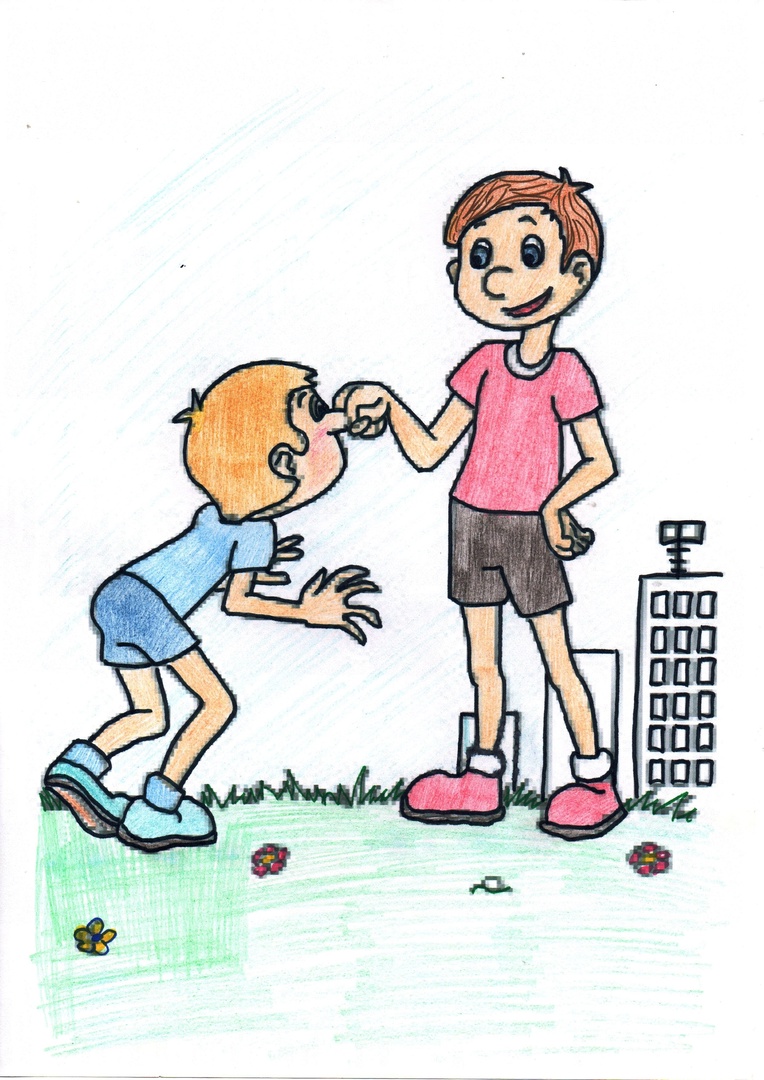 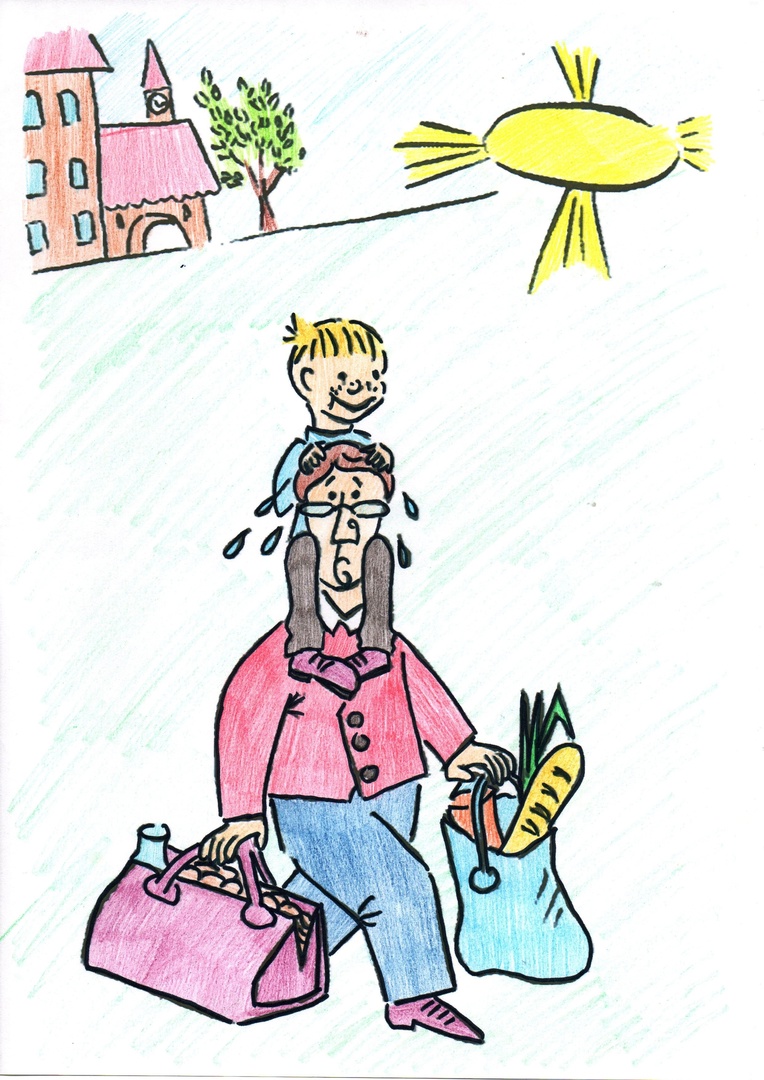 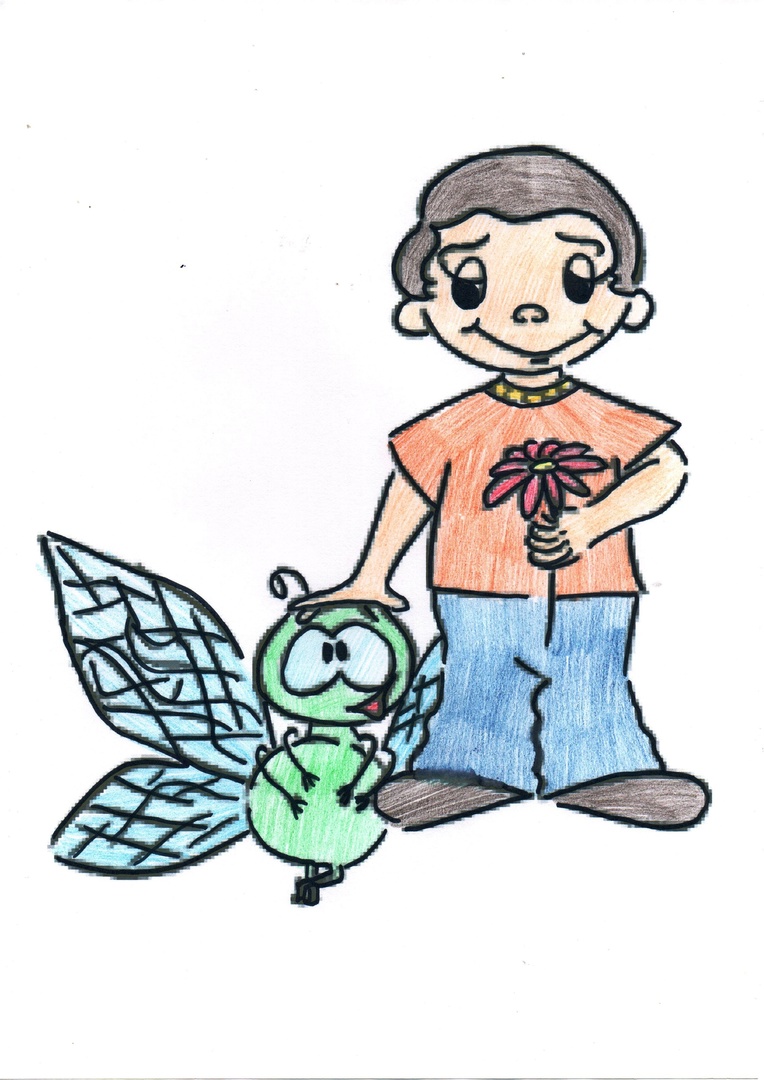 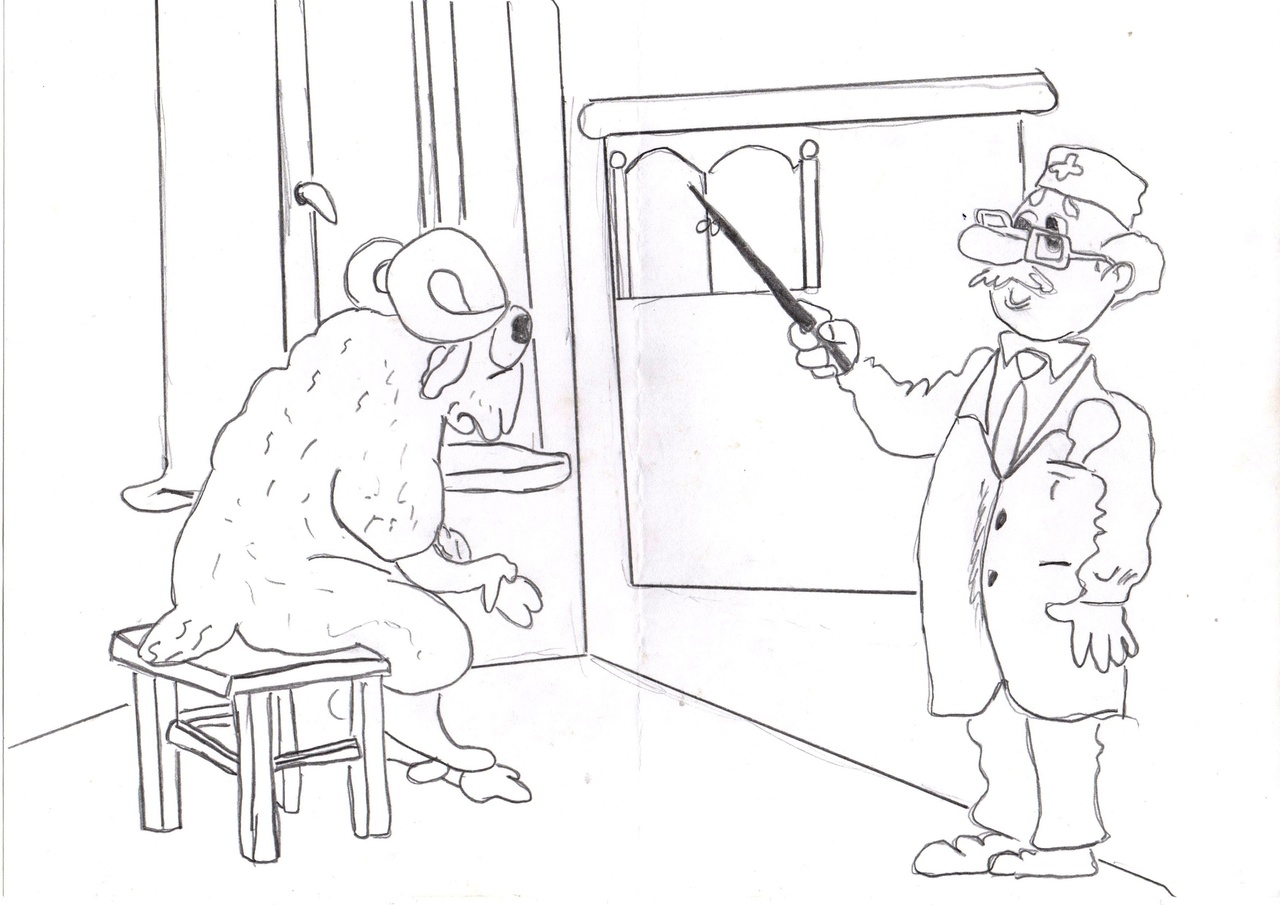 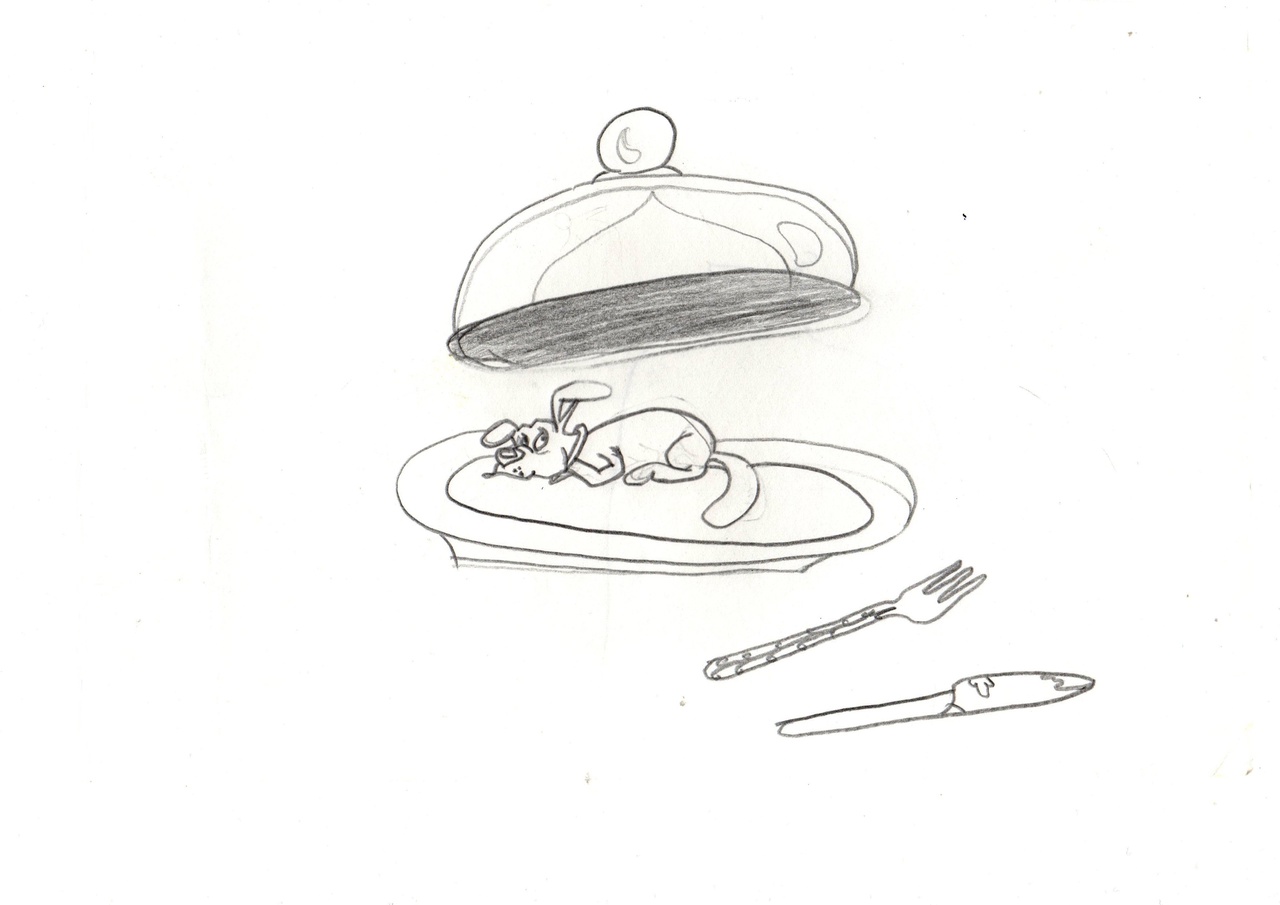 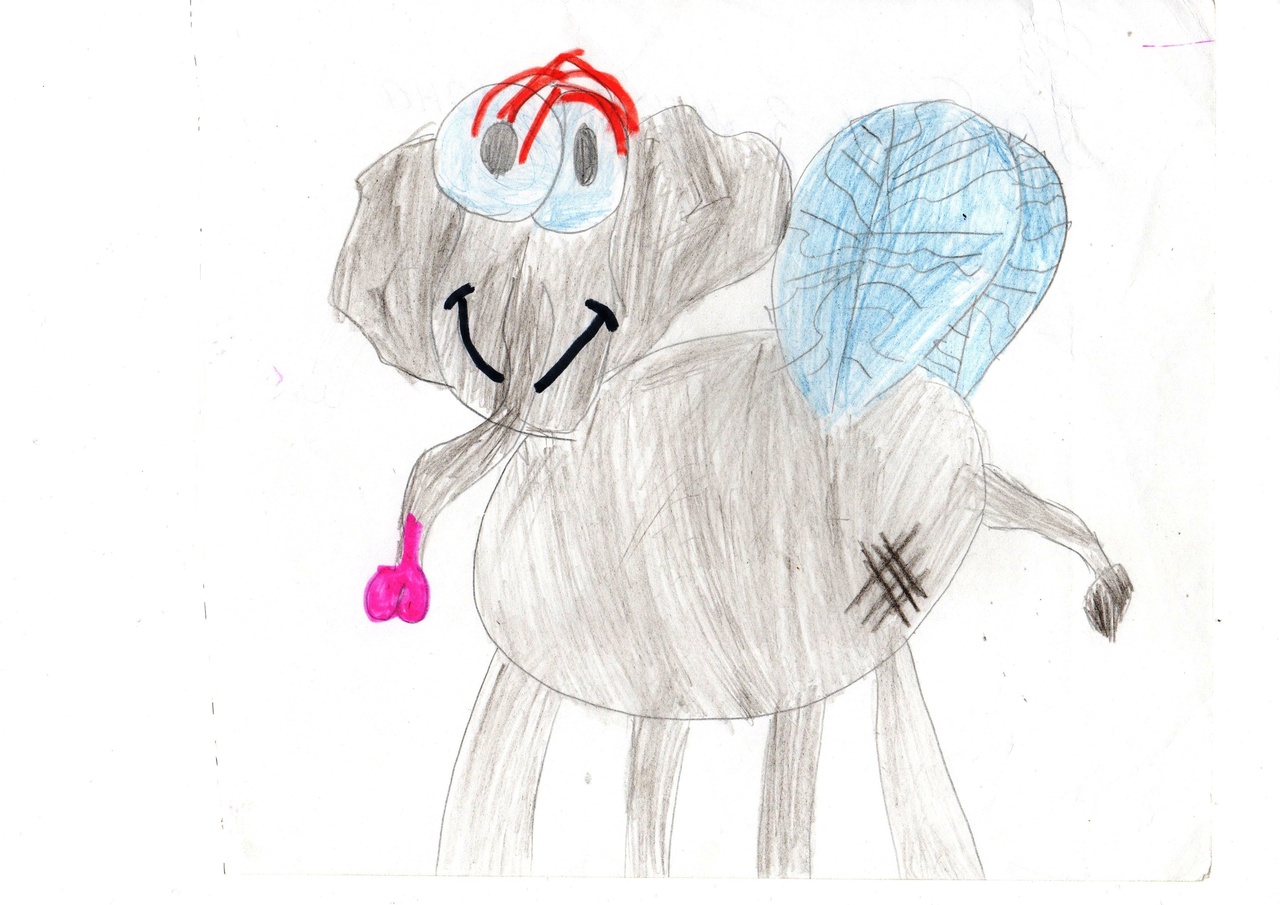 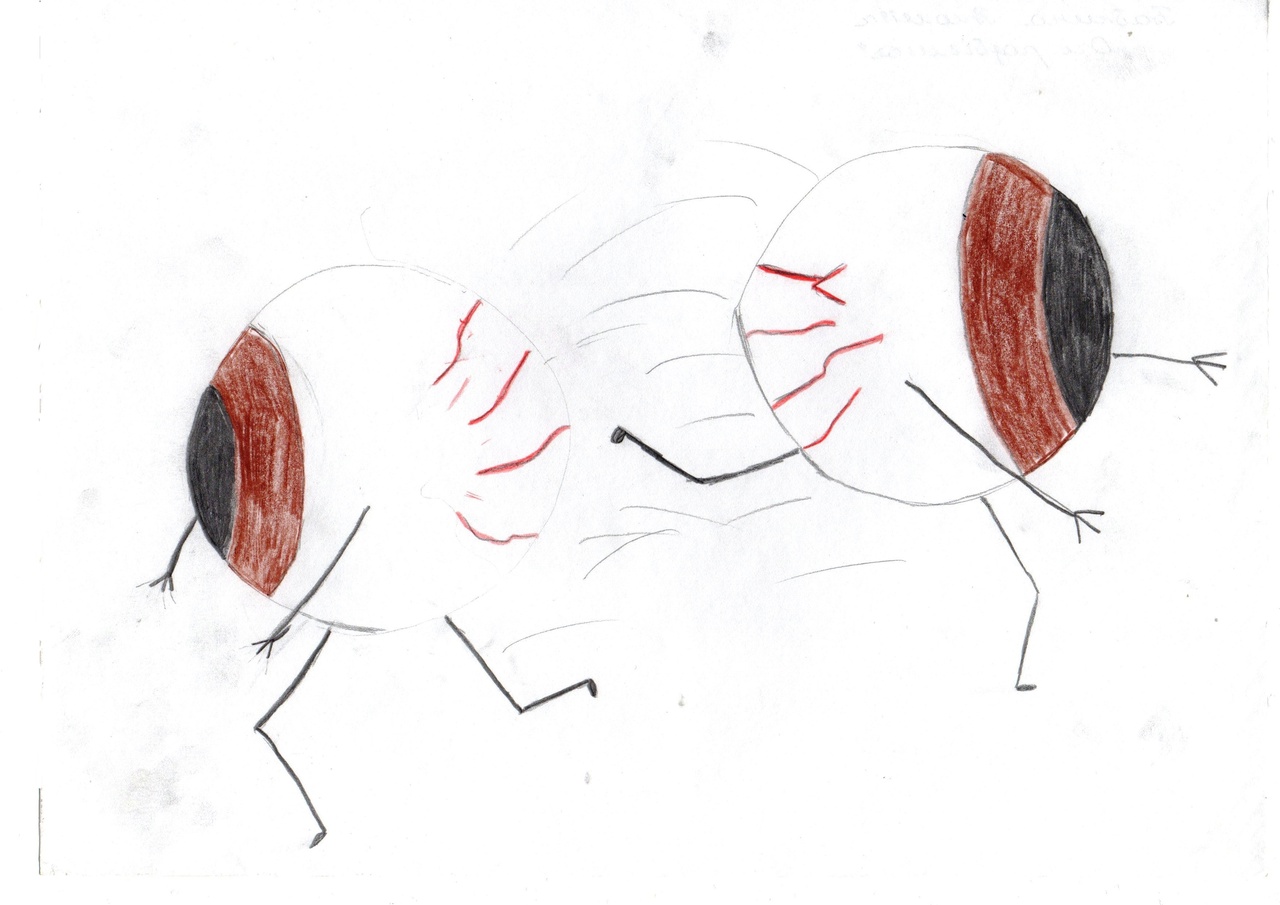 Анатомия фразеологизмов
               в             не клади, 
Держать               востро, 
                    кровью обливается, 
                 не дорос, 
                 не моргнуть, 
                 не поднимается, 
                 подвешен, 
Без задних                , 
Гора с                  ,
Давать                  на отсечение,
Море по                       ;
Перемывать                       ;
Семь пядей во                , 
Не ударить в грязь                      .
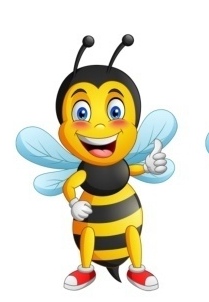 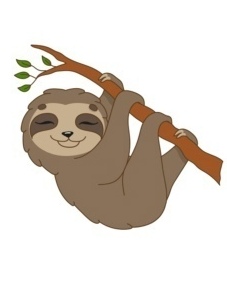 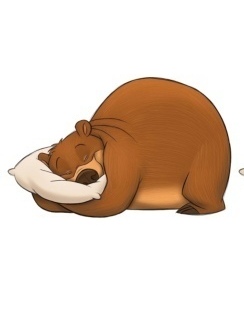